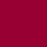 Impacto de la crisis sanitaria del COVID-19 en el PCT

Webinar
Ginebra, 5 de Mayo de 2020
Eva Schumm
Senior Legal Officer, PCT Legal and User Support Section
PCT Legal and User Relations Division
Situación actual (1)
¿Están abiertas todavía las Oficinas receptoras (ROs) para efectos oficiales?
La mayoría de las Oficinas (incluído RO/IB) permanecen abiertas para la presentación de solicitudes PCT
Algunas Oficinas aceptan únicamente solicitudes internacionales en formato electrónico 
Algunas Oficinas están cerradas para la presentación de solicitudes PCT – véase  https://www.wipo.int/pct/dc/closeddates/faces/page/index.xhtml
Situación actual (2)
¿Impacto sobre el número de solicitudes presentadas?
Todavía no se conoce
Posible disminución de solicitudes

Disrupción de los servicios postales y privados de expedición
Distribución de correo interrumpida en muchos países
Servicios de reparto privados también afectados

Situación está cambiando a diario; por favor continúe  controlando la situación en su país atentamente
Situación actual en la IB (1)
Casi todo el personal está trabajando a distancia – la mayoría de los servicios se prestan de manera normal
RO/IB abierta para recibir solicitudes PCT
 La mejor manera es a través de servicios informáticos/electrónicos (ePCT, PCT-SAFE)
 Si esto no fuera posible, use el Servicio Alternativo de Carga de Documentos
Si no tiene otra posibilidad: presentaciones por facsimile como última opción 
 Hay que evitar presentaciones en papel, debido a las disrupciones del correo postal y de servicios de reparto privados en muchos países
Tramitación de solicitudes en la IB asegurada en general
Situación actual en la IB (2)
Actualmente se envían Formularios y comunicaciones a solicitantes y Oficinas únicamente en formato electrónico
Acceso a Formularios en ePCT o (después de la publicación internacional) en PATENTSCOPE
Formularios se envían por correo electrónico
Documentos de prioridad y copias certificadas del expediente se emiten únicamente en formato electrónico  
Use el Servicio de Acceso Digital (DAS) siempre que sea posible
Se insta a usuarios que aún no hayan facilitado una dirección e-mail a que proporcionen tal información, para permitir a la IB enviarles comunicaciones (https://www.wipo.int/pct/es/news/2020/news_0008.html)
Situación actual en la IB (3)
Presentación de documentos en la IB:
Preferiblemente en formato electrónico únicamente:
 ePCT (con o sin autenticación estricta)
 Servicio Alternativo de Carga de Documentos
 Facsimile, si ningún otro modo funciona
Información sobre la mejor manera de comunicarse con la IB se encuentra en la página web PCT (https://www.wipo.int/pct/es/news/2020/news_0008.html)
Salvaguardias particulares en el PCT (1)
Actualmente el PCT no prevé extensión general de plazos, con la excepción de cuando Oficinas están oficialmente cerradas

Medidas locales para extender plazos nacionales no se aplican a los plazos PCT durante la fase internacional pero pueden aplicarse a plazos en la fase nacional

Período de prioridad:
Únicamente cuando una Oficina se haya declarado cerrada para la presentación de solicitudes PCT se aplica la protección del Artículo 4C.3) del Convenio de Paris
Cuando Oficinas permanecen abiertas, recurso al restablecimiento del derecho de prioridad (Regla 26bis.3 y 49ter) (donde está disponible)
Salvaguardias particulares en el PCT (2)
La Regla 82quater.1 – excusa de retraso en cumplir plazos “por motivos de  … calamidad natural … u otros motivos semejantes”
La Regla 82quater.1 se aplica a todos los plazos PCT (por ejemplo el pago de tasas, presentación de documentos de prioridad, corrección de reivindicaciones de prioridad, etc.), excepto al período de prioridad y el plazo para entrar en la fase nacional
La IB tratará favorablemente toda petición 
No exigirá pruebas de que el virus afectó a la localidad
 El Director General exhorta a las Oficinas nacionales a actuar de igual modo (https://www.wipo.int/pct/es/news/2020/news_0009.html)
Las Reglas 80.6 y 82: retrasos en el correo (Regla de los 5 y 7 días)
Salvaguardias particulares en el PCT (3)
Aplazamiento de la emisión del Formulario PCT/RO/117 por RO/IB (“Notificación relativa a una solicitud internacional considerada como retirada”)
Cuando el solicitante no haya pagado todas las tasas prescritas
RO/IB emitará el Formulario PCT/RO/133 requiriendo el pago de las tasas pendientes (pero sin cobrar tasa por pago tardío)
RO/IB no emitirá el Formulario PCT/RO/117 antes del 1 de julio de 2020 (que declara solicitudes PCT consideradas como retiradas por falta de pago de las tasas)
El Director General exhorta a todas las Oficinas receptoras a actuar de igual modo (https://www.wipo.int/pct/es/news/2020/news_0009.html)
Salvaguardias particulares en el PCT (4)
Incumplimiento del plazo según los Artículos 22 y 39 para entrar en la fase nacional
Recurso a la salvaguardia de la Regla 49.6
Pueden aplicarse disposiciones nacionales más favorables para restablecer su solicitud internacional ante una Oficina designada/elegida
Más información
Información más reciente en el enlace del recuadro “Información actualizada sobre el COVID-19” al inicio de la página principal:
www.wipo.int/pct/es
Información similar para los sistemas de Madrid y la Haya disponible en las páginas correspondientes por enlaces en la página PCT
Herramienta para rastrear la información sobre las políticas de PI en los Estados miembros durante la pandemia de COVID-19 (en inglés): www.wipo.int/covid19-policy-tracker/#/covid19-policy-tracker/ipo-operations